Konkretna primjena pseudo jezika
Primjer 1
Potrebno je unijeti cijenu proizvoda c i postotak sniženja p pa izračunati cijenu proizvoda nakon sniženja i ispisati je. 

ulaz (c, p);
s := c - c*p/100;
izlaz (s);
2
Primjer 2
Potrebno je unijeti vrijednosti kateta pravokutnog trokuta pa izračunati i ispisati vrijednost hipotenuze.

ulaz (a,b);
c := sqrt( sqr(a)+sqr(b) );
izlaz (c);
3
Primjer 3
Potrebno je unijeti cijeli broj a potom ispisati znamenku najmanje težinske vrijednosti tog broja.

ulaz (x);
a := x MOD 10;
izlaz (a);
4
Primjer 4
Potrebno je unijeti troznamenkasti, cijeli broj a potom ispisati njegove znamenke počevši od znamenke najmanje težinske vrijednosti.

ulaz (x);
a := x MOD 10;
b:=(x DIV 10) MOD 10;
c:=x DIV 100;
izlaz (a,b,c);
5
Primjer 5
Potrebno je zamijeniti sadržaj dvije varijable a i b.

ulaz (a,b);
c := a;
a := b;
b := c;
izlaz (a,b);
6
Primjer 6
ulaz (x);
a := x MOD 2;
ako je a = 0 onda
izlaz („Broj je paran“)
inače 
   izlaz („Broj je neparan“);
Potrebno je unijeti prirodan broja pa odrediti da li je paran ili neparan. Rezultat ispisati.
7
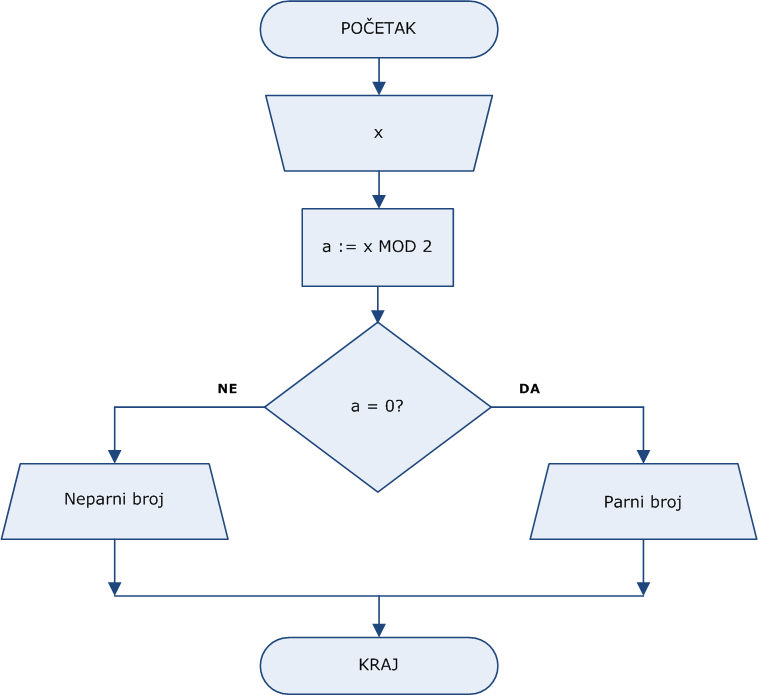 8
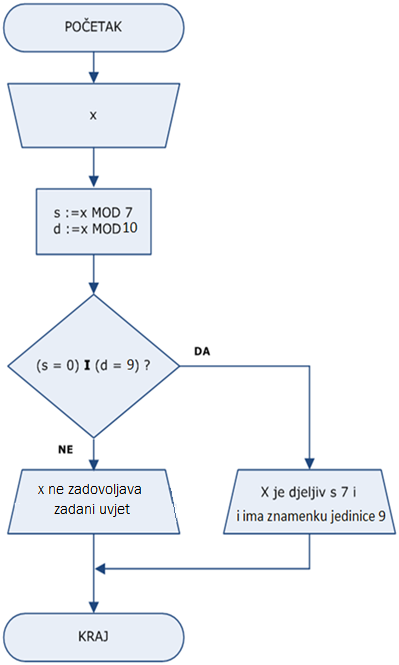 Primjer 7
Potrebno je unijeti prirodni broj pa provjeriti da li je taj broj istodobno djeljiv sa 7 i ima znamenku najmanje težinske vrijednosti 9. Ispisati rezultat.
9
ulaz (x);
s :=x MOD 7;
d :=x MOD 10;
ako je   (s = 0)  I  (d = 9)  onda
	   izlaz („Broj je djeljiv sa 7 i znamenka jedinice mu je 9“)
inače 
   izlaz („Broj ne zadovoljava zadani uvjet“);
10
Primjer 8
Potrebno je ispisati parne brojeve u rasponu od 1 do 100.

za b := 1 do 100 činiti
{
	ako je b MOD 2 = 0 onda
	        izlaz (b);
}
11
Primjer 9
Potrebno je zbrojiti prvih 100 prirodnih brojeva.
zbroj := 0;
za b := 1 do 100 činiti
{
	zbroj := zbroj+b;
}
izlaz (zbroj);
12
Primjer 10
ulaz (M,N);
  broj := 0;
  za b := M do N činiti
 {
    ako je b MOD 10 = 9 onda
	    broj := broj+1;
 }
 izlaz (broj);
Treba prebrojiti koliko brojeva unutar raspona od M do N ima znamenku jedinice vrijednosti 9.
13
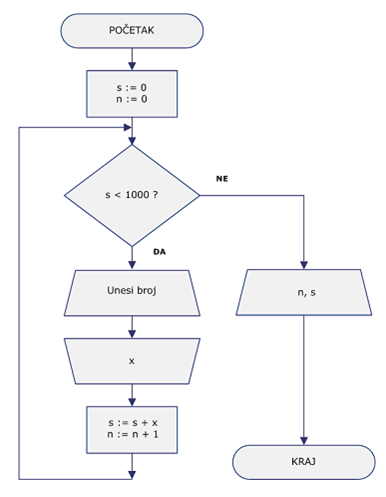 Primjer 11
Potrebno je unositi brojeve. Unos traje sve dok je zbroj unesenih brojeva manji od 1000. Nakon što zbroj unesenih brojeva prijeđe dozvoljenu granicu unos se prekida. Ispisuje se zbroj unesenih brojeva i podatak o broju unesenih brojeva.
14
s := 0;
n := 0;
dok je s < 1000 činiti
{
        izlaz („Unesi broj“);
        ulaz (x);
        s := s + x;
        n := n + 1;
}
izlaz (n, s);
15
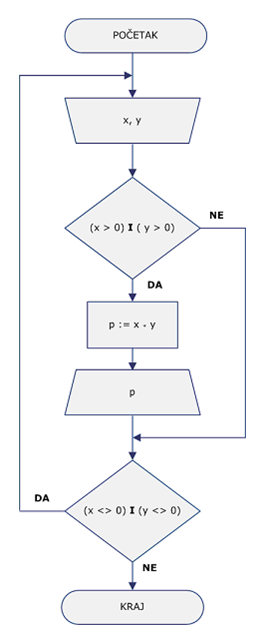 Primjer 12
Potrebno je unositi parove brojeva x i y. Samo u slučaju ako su oba broja pozitivna treba ispisivati njihov umnožak. Unos traje sve dok se za vrijednost varijable x ili varijable y ne unese 0.
16
ponavljati
{
       ulaz (x, y);
       ako je ((x > 0) I (y > 0)) onda 
       {
              p := x * y;
              izlaz (p);
       }
}
dok je ((x <> 0) I (y <> 0));
17
Zadatak 1.
Kolika je vrijednost varijable x nakon ovog naredbenog redka?
x := 4 + 3 * 7 MOD 2;
18
5
Zadatak 2.
Kolika je vrijednost varijable x nakon ovog naredbenog redka?
a := 8;
b := 2;
x := (a – sqrt(a * b)) / (a * sqr(b))
19
0,125
Zadatak 3.
Kolika je vrijednost ovog izraza?
A := 4;
B := 3;
(round(A / B) = A DIV B) I (trunc(A / B) = A MOD B)
20
Istina (1)
Zadatak 4.
Broj a ima svojstvo da je pozitivan, paran broj koji nije djeljiv s 3. Koji od navedenih logičkih izraza opisuje prethodnu rečenicu?
(a DIV 2 = 0) I (a DIV 3 = 0) ILI (a > 0)
(a DIV 3 <> 0) ILI (a DIV 2 = 0) ILI (a > 0)
(a MOD 3 <> 0) ILI (a MOD 2 = 0) ILI (a >= 0)
(a > 0) I (a MOD 2 = 0) I (a MOD 3 <> 0)
21
D
Zadatak 5.
Kolika je vrijednost varijable x nakon što se izvrši ovaj niz naredaba?
x := 15;
y := round (sqrt(x));
ako je y < 100 onda
     x := x – y
inače
     x := y – x;
X=15
Y=round (3,87)
Y=4
4<100? DA
X=15-4=11
22
Zadatak 6.
a:= 20;
ako je a DIV 100 > 0 onda
     izlaz("tri")
inače 
{
     ako je a DIV 10 > 0 onda
          izlaz("dva")
     inače
          izlaz("jedan");
}
Što će ispisati ovaj niz naredaba?
20 DIV 100>0 NE
20 DIV 10>0  DA
DVA
23
Zadatak 7.
n := 10;
s := 0;
za i := 1 do n činiti
{
   ako je i MOD 2 = 1 onda
        s := s + i;
}
izlaz(s);
Što će ispisati ovaj niz naredaba?
24
i=10 (10<=10? DA)
10 MOD 2 = 1? NE
i=11  (11<=10? NE)

s= 1+3+5+7+9=25

s= 25
za i := 1 do 10 činiti
i=1 (1<=10? DA)
1 MOD 2 = 1? DA
s=s+i= 0+1=1
i=2 (2<=10? DA)
2 MOD 2 = 1? NE
i=3 (3<=10? DA)
3 MOD 2 = 1? DA
s=1+3=4  ……
25
Ugniježđene  petlje
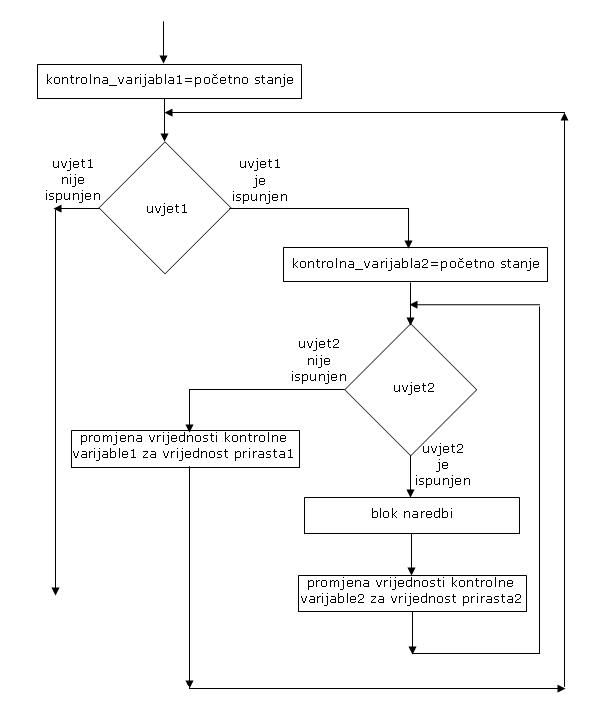 Kod ovih petlji za svaku vrijednost kontrolne varijable vanjske petlje izvodi se cjelokupna unutarnja petlja.
Zadatak 8.
za b := 1 do 3 činiti
  {
     izlaz (b)
     za c := 0 do 2 činiti
     {
          izlaz (c);
     } 
  }
Potrebno je proučiti ovaj programski odsječak. Što će biti ispisano?
27
za b := 1 do 3 činiti
b=1 (1<=3? DA)  1
za c := 0 do 2 činiti
c=0 (0<=2? DA) 0 
c=1 (1<=2? DA) 1 
c=2 (2<=2? DA) 2 
c=3 (3<=2? NE)
b=2 (2<=3? DA)  2
c=0 (0<=2? DA) 0 
c=1 (1<=2? DA) 1 
c=2 (2<=2? DA) 2 
c=3 (3<=2? NE)
b=3 (3<=3? DA)  3
c=0 (0<=2? DA) 0 
c=1 (1<=2? DA) 1 
c=2 (2<=2? DA) 2 
c=3 (3<=2? NE)
b=4 (4<=3? NE)
28
a := 10;
t := 0;
dok je a < 20 činiti
{
   ako je sqrt(a) = round(sqrt(a)) onda
   {      
       t := a;
   }
   a := a + 2;
}
izlaz (t);
Zadatak 9.
29
a=10
t=0
10<20 ? DA
3,16=3? NE
a=10+2=12
12<20? DA
3,46=3? NE
a= 12+2=14
14<20? DA 
3,74=4? NE
a=14+2=16
16<20? DA
4=4? DA
t=16
a=16+2=18
18<20? DA
4,24=4? NE
a=18+2=20
20<20? NE
30
t := 0;
za i := 90 do 105 činiti
{
     k := i;
     dok je k > 0 činiti
		 {
         t := t + 1;
         k := k DIV 10;
     }
}
izlaz(t);
Zadatak 10.
31
t=0
i=90 (90<105) 
k=90
90>0? DA
t=0+1=1
k=90 DIV 10=9
9>0? DA
t=1+1=2
k=9 DIV 10=0
0>0? NE
i=91 (91<105) 
…..
Za svaku vrijednost varijable i koja je dvoznamenkasta t se uveća za 2 (ima ih 10), a za troznamenkaste za 3 (ima ih 6)
Na kraju, t=38
32